„Lepszy Internet
 zależy od Ciebie”
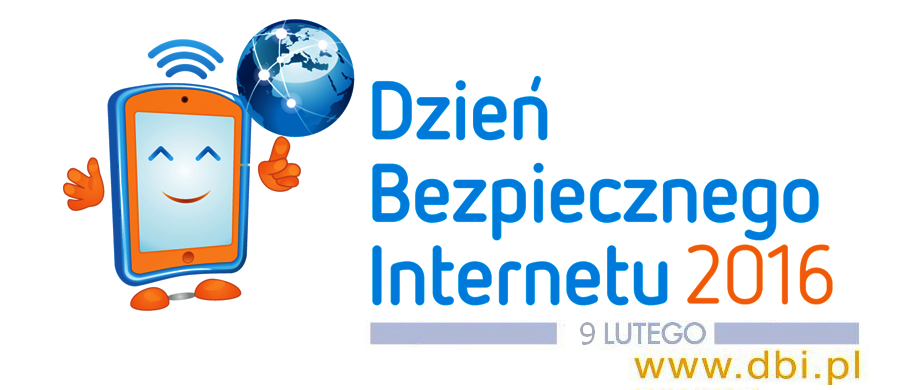 Rodzicu
Zapewne Twoje dziecko rozpoczęło już przygodę z  Internetem.
Możliwe, że ma konto na jednym lub kilku serwisach społecznościowych. 
Samodzielnie: 
komentuje 
lajkuje
publikuje 
udostępnia
zaprasza …
W sieci również:
ogląda filmy
słucha muzyki
szuka wiadomości 
odrabia lekcje
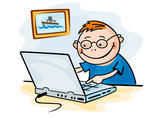 Internet zapewnia wspaniałe możliwości. Dobrze, że nasze dzieci maja do niego dostęp.
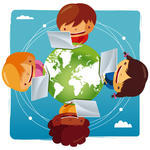 Internet to jednak również zagrożenia-  
Rodzicu 
pomóż dziecku ich uniknąć, a jeśli już w sieci wydarzy się coś niepokojącego, reaguj jak najszybciej.
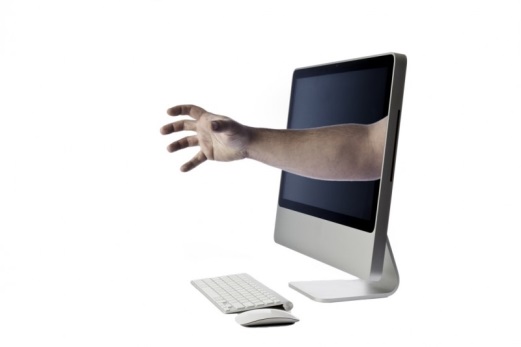 Od czego zacząć?
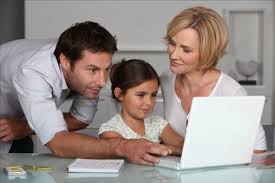 Rozmawiaj z dzieckiem o Internecie.
Bądź bacznym, ale dyskretnym obserwatorem poczynań dziecka online.
Zainteresuj się jak Twoja pociecha korzysta z sieci. 
Pozwól mu zaprezentować to co go fascynuje.
Zapewniaj go, że zawsze może na Ciebie liczyć.
Poznaj zagrożenia i sposoby na zapobieganie im!
Cyberprzemoc
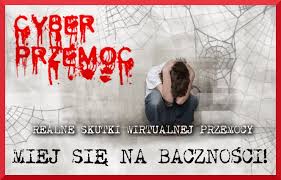 to przemoc z użyciem Internetu. Polega na ośmieszaniu, wyzywaniu, straszeniu w sieci, rejestrowaniu i publikowaniu kompromitujących zdjęć czy filmów, włamaniach na konta i innych działaniach na szkodę dziecka.
Rodzicu
Porozmawiaj z dzieckiem o cyberprzemocy. Zapytaj, czy spotkało się z takimi przypadkami. Zwróć mu uwagę, że pozornie błahe sytuacje w sieci mogą kogoś bardzo skrzywdzić, że w sieci wszystkich należy traktować z szacunkiem. Powiedz mu, że zawsze, kiedy jest świadkiem lub ofiarą przemocy w sieci, może zwrócić się do Ciebie o pomoc.
Gdy dziecko stał się  już ofiarą cyberprzemocy
                 REAGUJ!
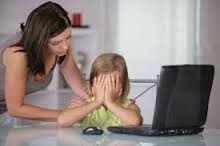 Zbierz jak najwięcej dowodów cyberprzemocy  (esemesy, e-maile, komentarze…).
Udziel dziecku wsparcia.
Skontaktuj dziecko ze specjalistą.
W zależności od okoliczności zdarzenia skontaktuj się ze szkołą.
Powiadom policję.
Zadzwoń pod bezpłatny i anonimowy telefon 800-100-100.
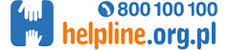 Uwodzenie
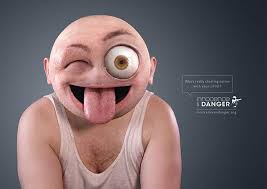 Uwodzenie w sieci, zwane też groomingiem, to sytuacje, w których osoba pełnoletnia nawiązuje w Internecie kontakt z dzieckiem w celu pozyskania materiałów o charakterze erotycznym lub nawiązania kontaktów seksualnych. Zdarza się, że dzieci same inicjują takie relacje. Częściej jednak ulegają manipulacji, są oszukiwane albo szantażowane.
Rodzicu
Naucz dziecko zasady ograniczonego zaufania do osób poznawanych w sieci. Przestrzeż je przed przesyłaniem komukolwiek zdjęć o charakterze erotycznym oraz umawianiem się na spotkania z osobami poznanymi w sieci.
Niebezpieczne treści
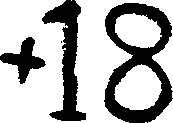 to takie, które mogą mieć negatywny wpływ na komfort, a nawet psychikę i rozwój dziecka. Zalicza się do nich przede wszystkim materiały pornograficzne oraz sceny  przemocy.
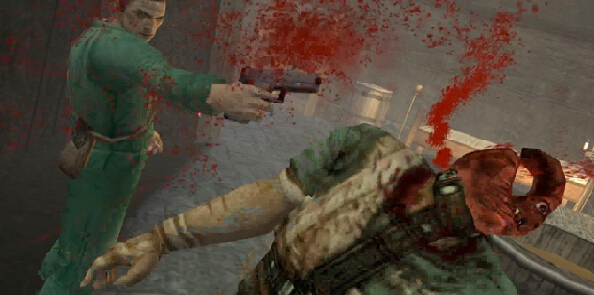 Rodzicu
Rozmawiaj z dzieckiem o niebezpiecznych treściach. Wskaż mu pozytywne i bezpieczne serwisy internetowe, dostosowane do jego wieku.
Zagrożenie prywatności
Coraz młodsze dzieci mają  profil w jednym lub kilku serwisach społecznościowych, jak Facebook, Twitter, nk. To przestrzeń, w której budują swoją tożsamość, nawiązują i utrzymują kontakty, prezentują siebie, dzielą się zdjęciami, filmami, swoimi przemyśleniami czy planami ze znajomymi i rodziną. Często robią to z narażeniem swojej prywatności.
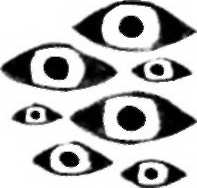 RodzicuPoznaj serwisy społecznościowe, z których korzysta Twoje dziecko. Uświadom mu, że materiały publikowane online są powszechnie dostępne i mogą narazić je na nieprzyjemności teraz lub za jakiś czas - nawet za kilka lat.
Nadmierne korzystanie
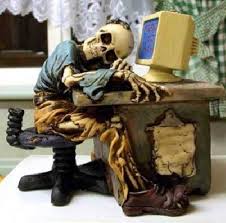 Nadużywanie Internetu, nazywane też uzależnieniem to sytuacja, w której dziecko spędza w Internecie zbyt dużo czasu, zaniedbując przez to relacje z rodziną, rówieśnikami oraz obowiązki szkolne. Dziecko odczuwa silną potrzebę lub przymus korzystania z Internetu. Na próby ograniczenia dostępu reaguje rozdrażnieniem, a nawet agresją. Uzależnienie od komputera i Internetu powoduje wiele groźnych chorób.
RodzicuUstal z dzieckiem zasady korzystania z Internetu. Określ czas, który może spędzać w sieci oraz aktywności, jakie tam podejmuje.
W razie potrzeby szukaj pomocy u psychologa lub w poradni uzależnień.
Lepszy Internet Twojego dziecka
zależy od Ciebie.
Prezentacja została opracowana w oparciu o materiały przygotowane przez Fundację Dzieci Niczyje, NASK, portale internetowe: Saferinternet.pl, Dyżurnet.pl.
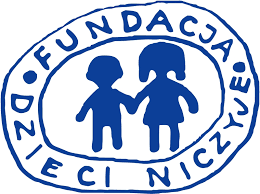 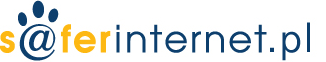 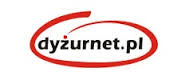 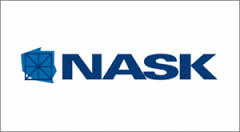